Washing my hands
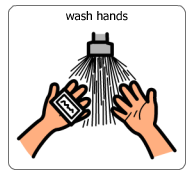 I wash my hands when they are dirty
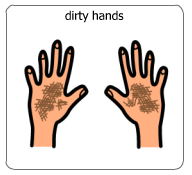 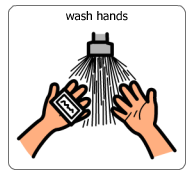 I wash my hands with soap and water
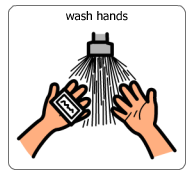 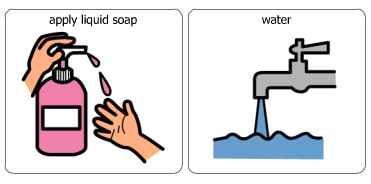 I wash my hands after I go to the toilet
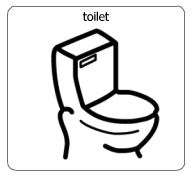 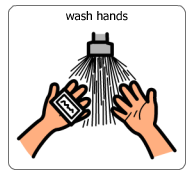 I wash my hands before I eat my food
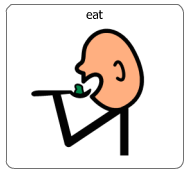 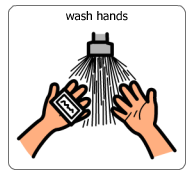 I wash my hands if I sneeze into them
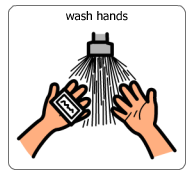 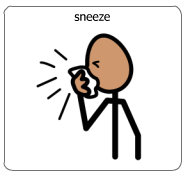 I wash my hands if I cough into them
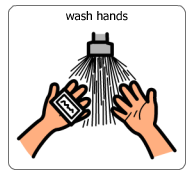 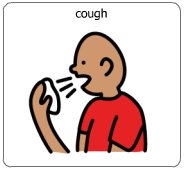 I need to wash my hands if I put them in my mouth
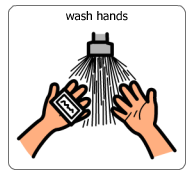 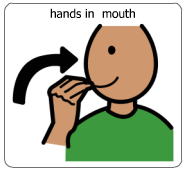 It is important to remember to wash my hands
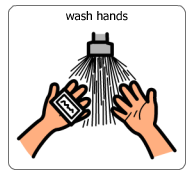 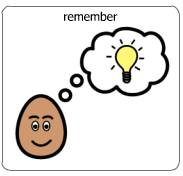 When I wash my hands, I keep myself healthy
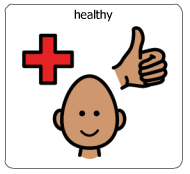 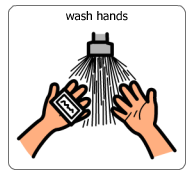 When I wash my hands, I keep my friends healthy
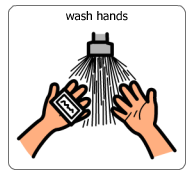 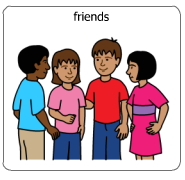 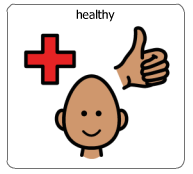 Washing my hands is important
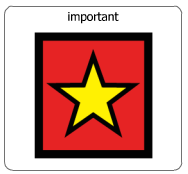 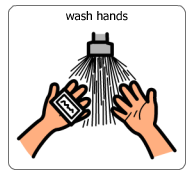